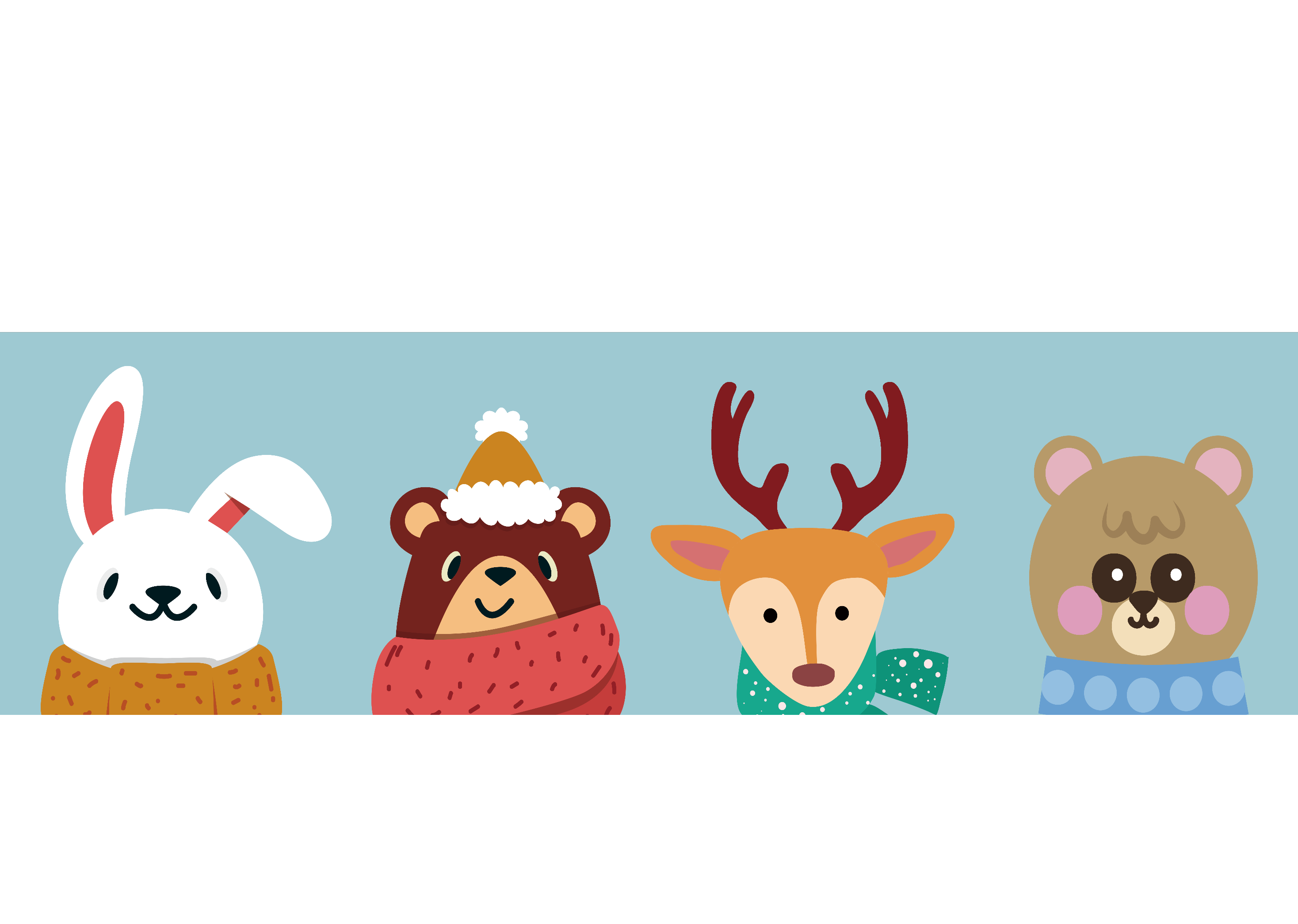 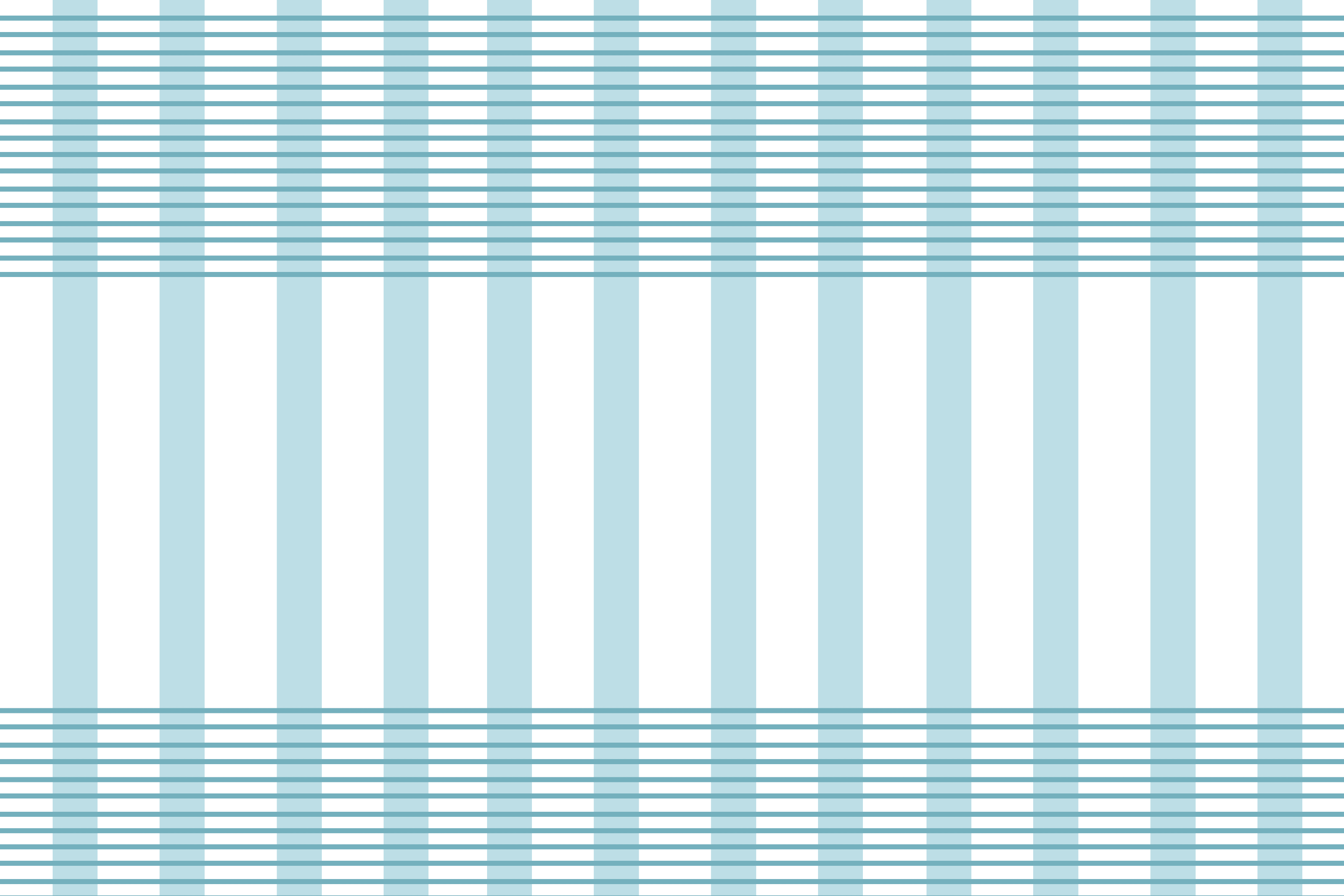 Xin chào tất cả các con!
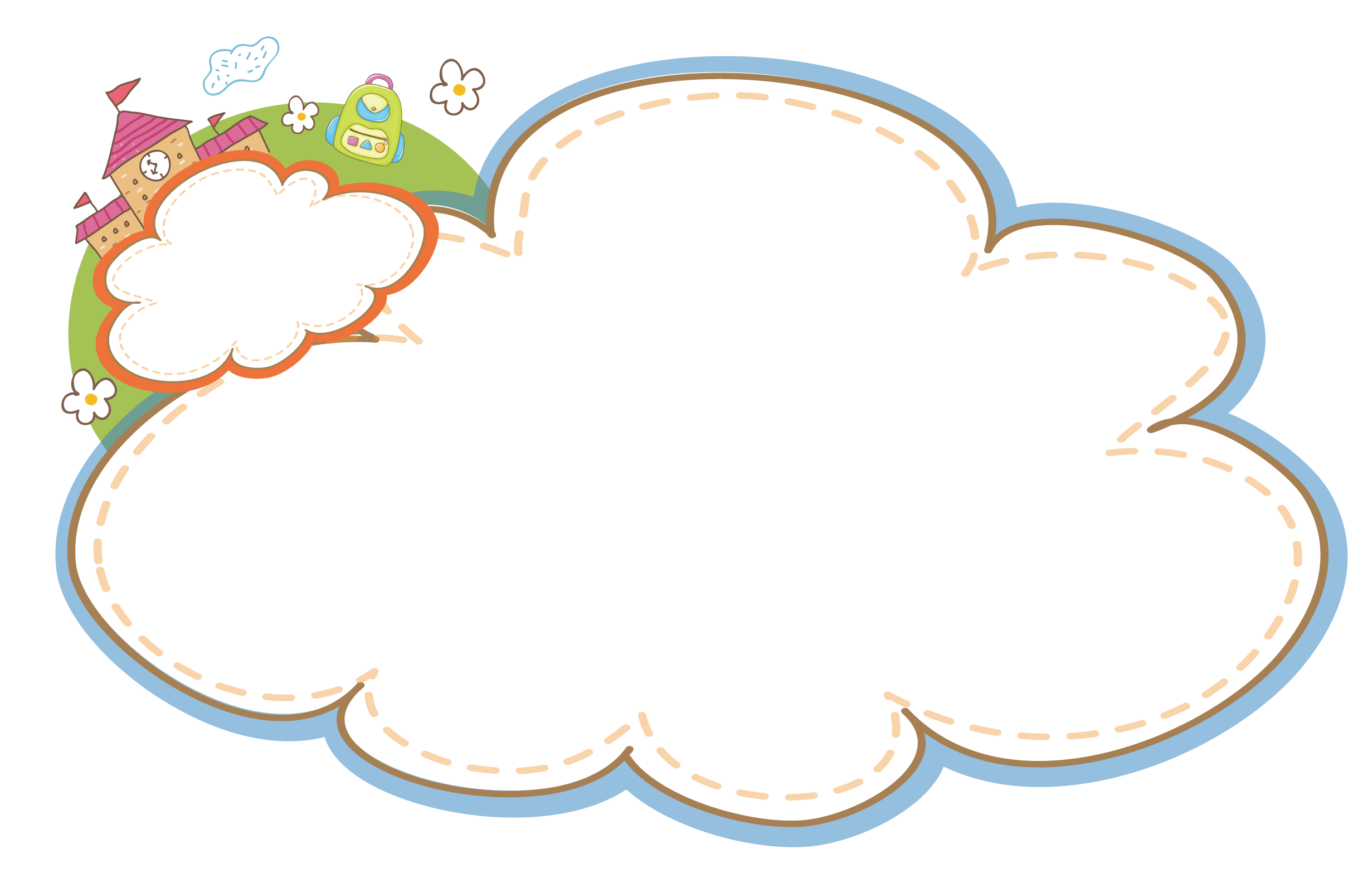 KHÔÛI ÑOÄNG
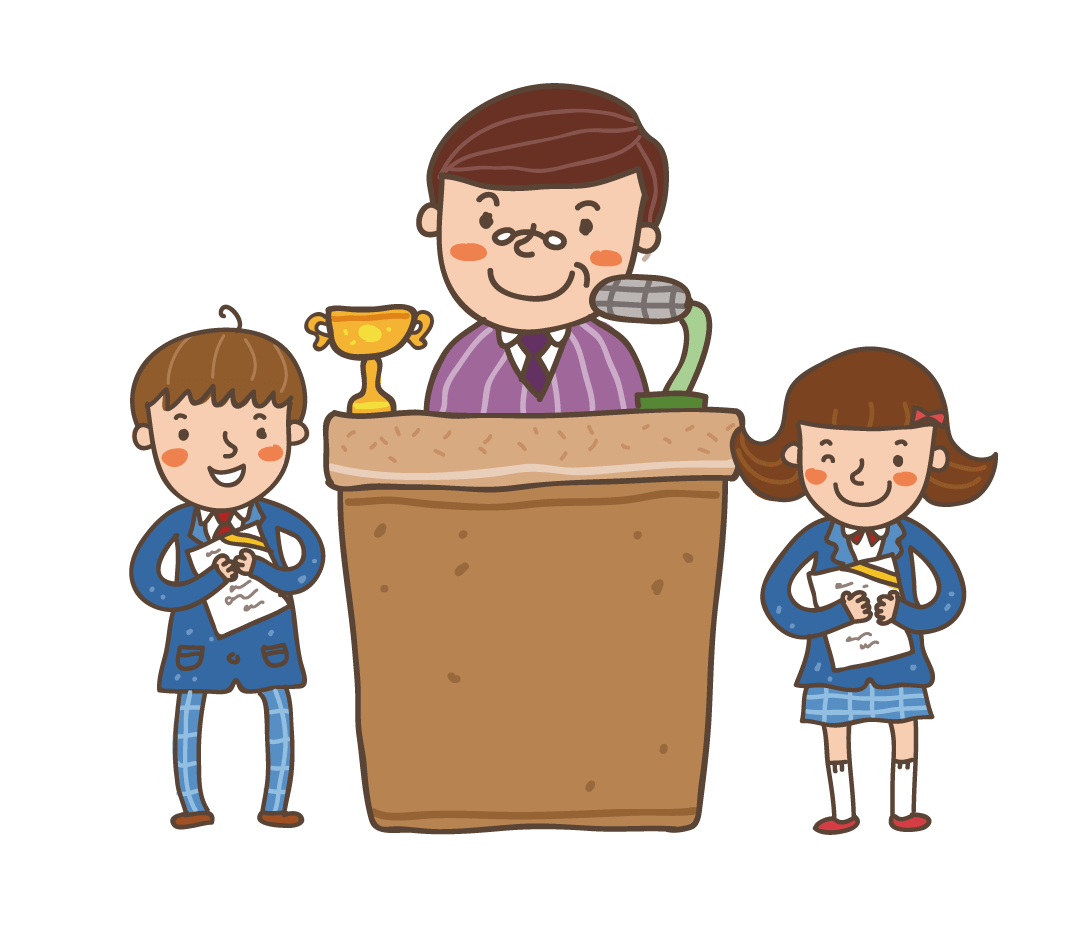 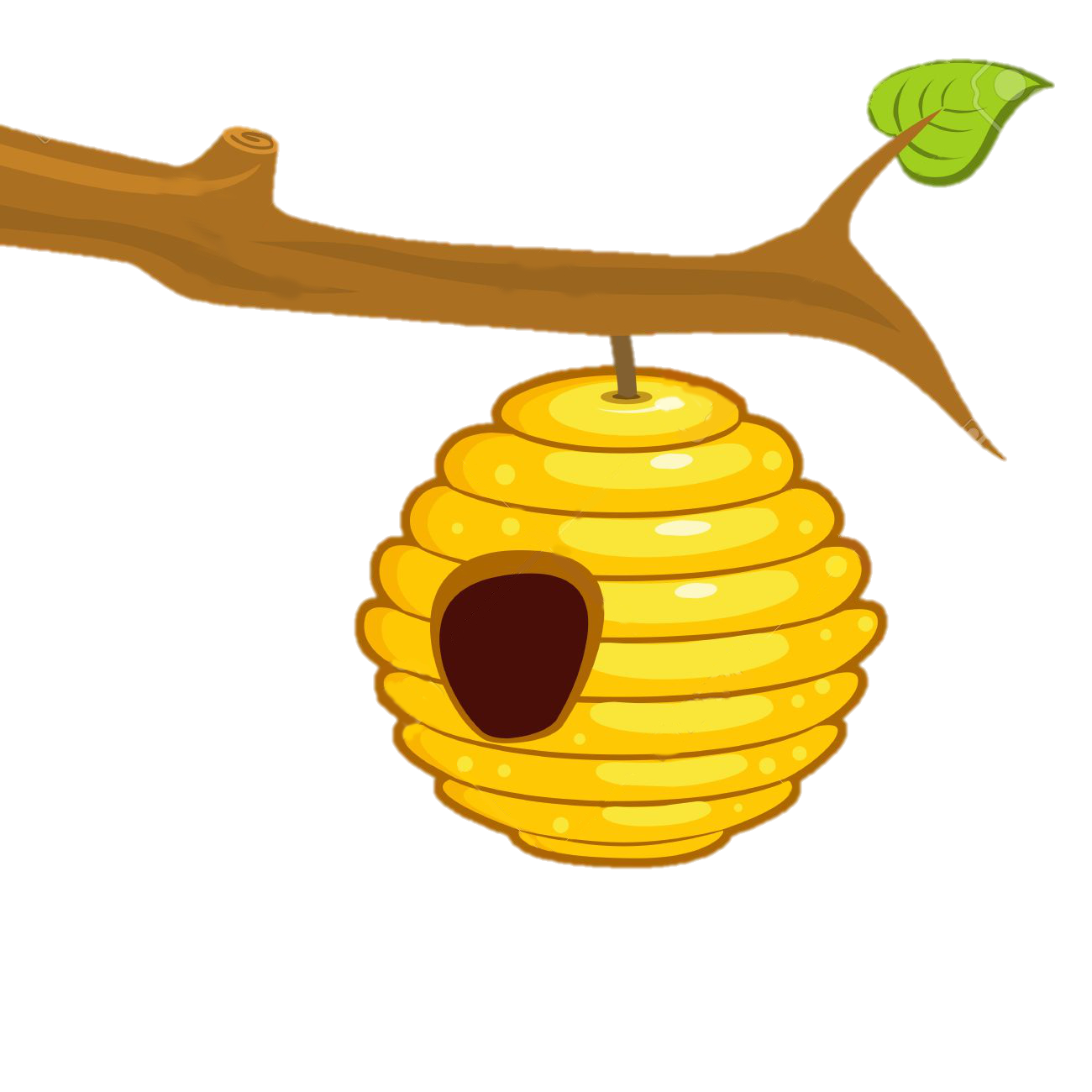 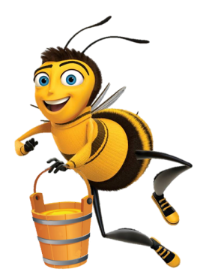 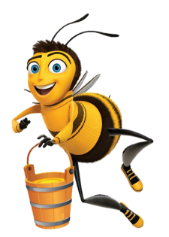 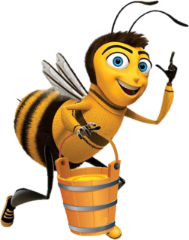 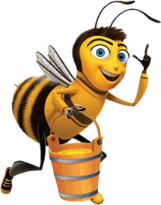 ONG VỀ TỔ
Chơi
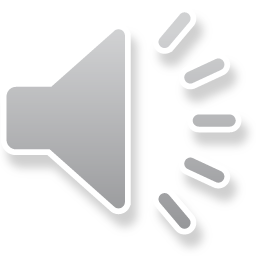 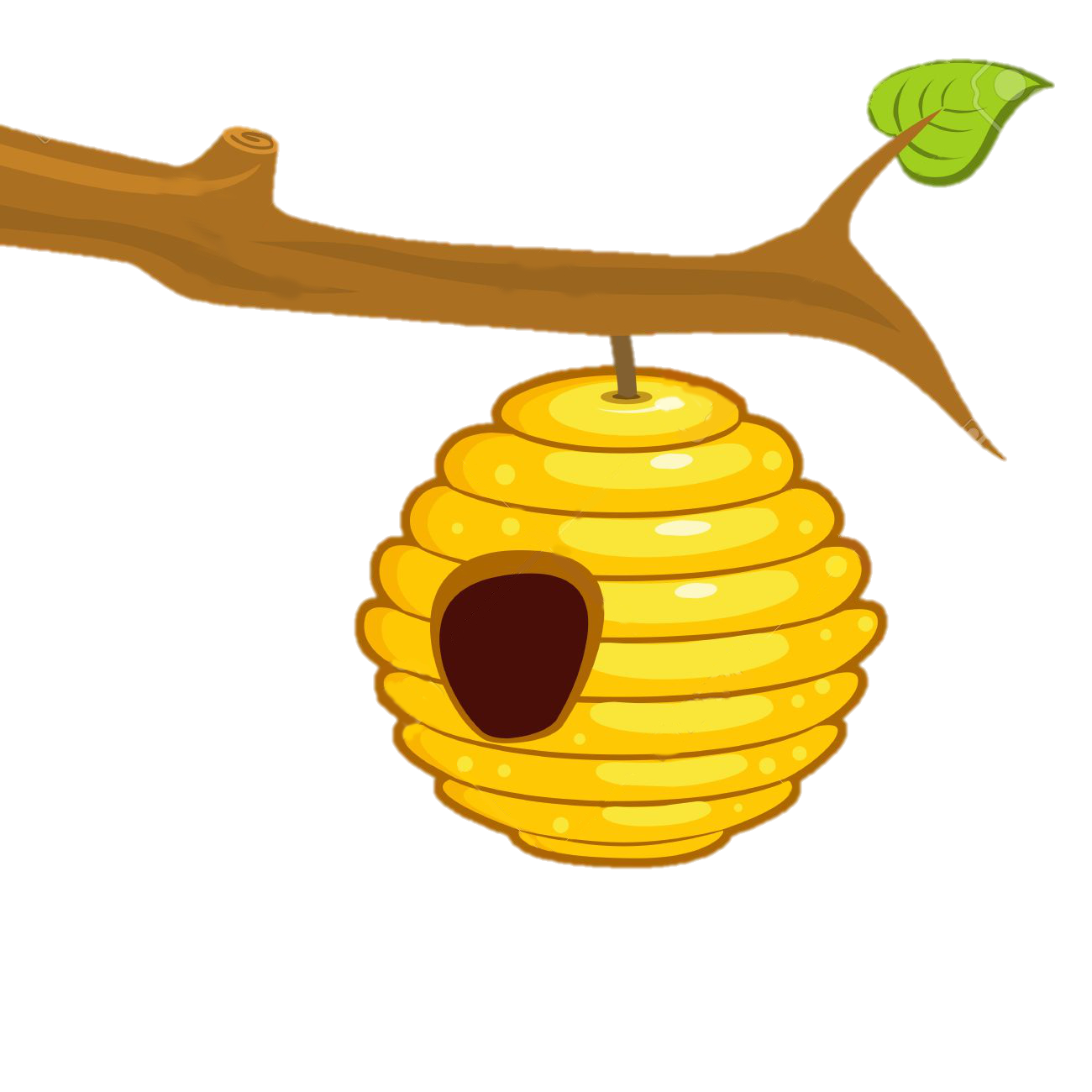 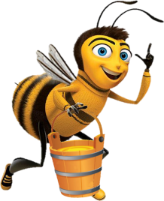 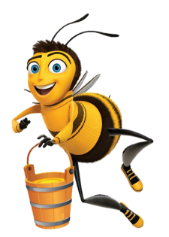 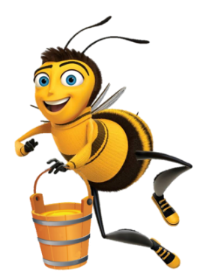 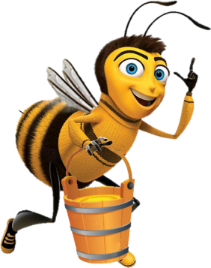 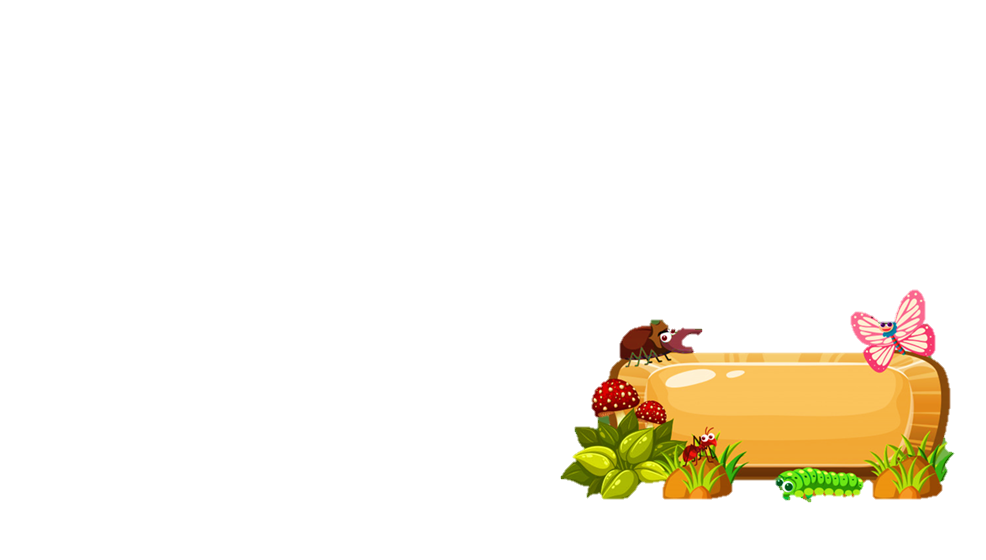 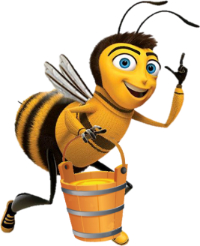 Kế hoạch
mới toanh
Doanh trại
Chim oanh
Giày mới
Đọc thành tiếng
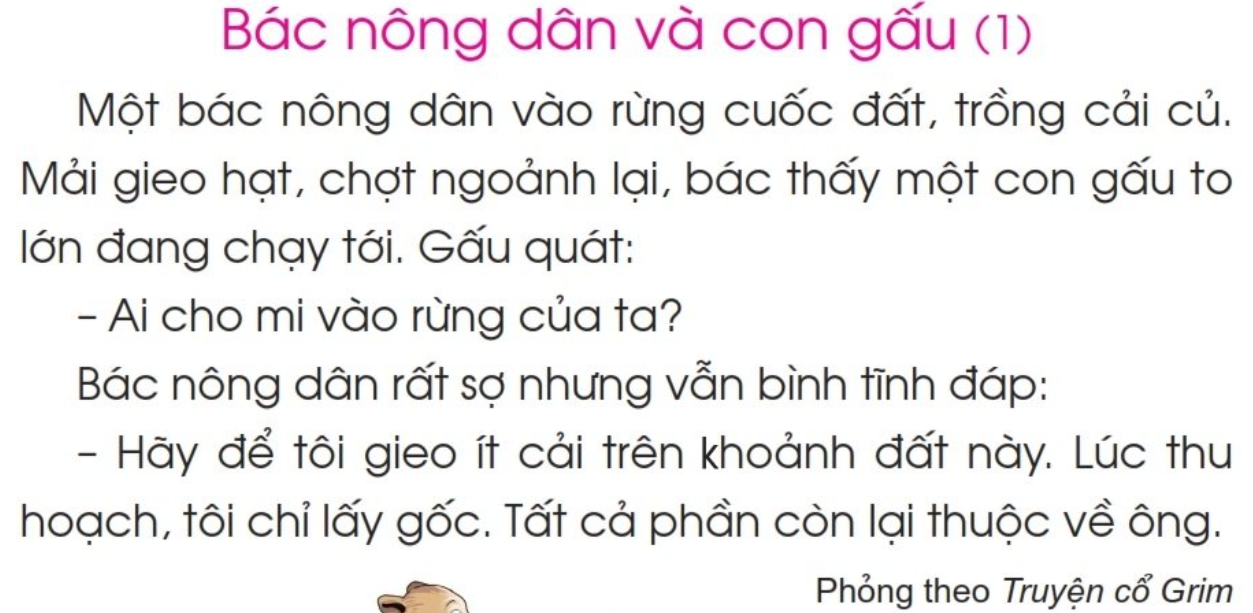 Thứ    ngày   tháng   năm 2020
Tiếng Việt
uªnh  uªch
Bài 132:
uªnh
uªch
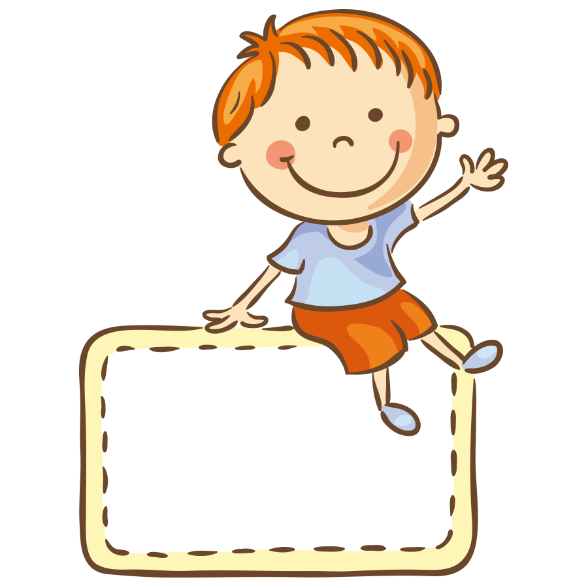 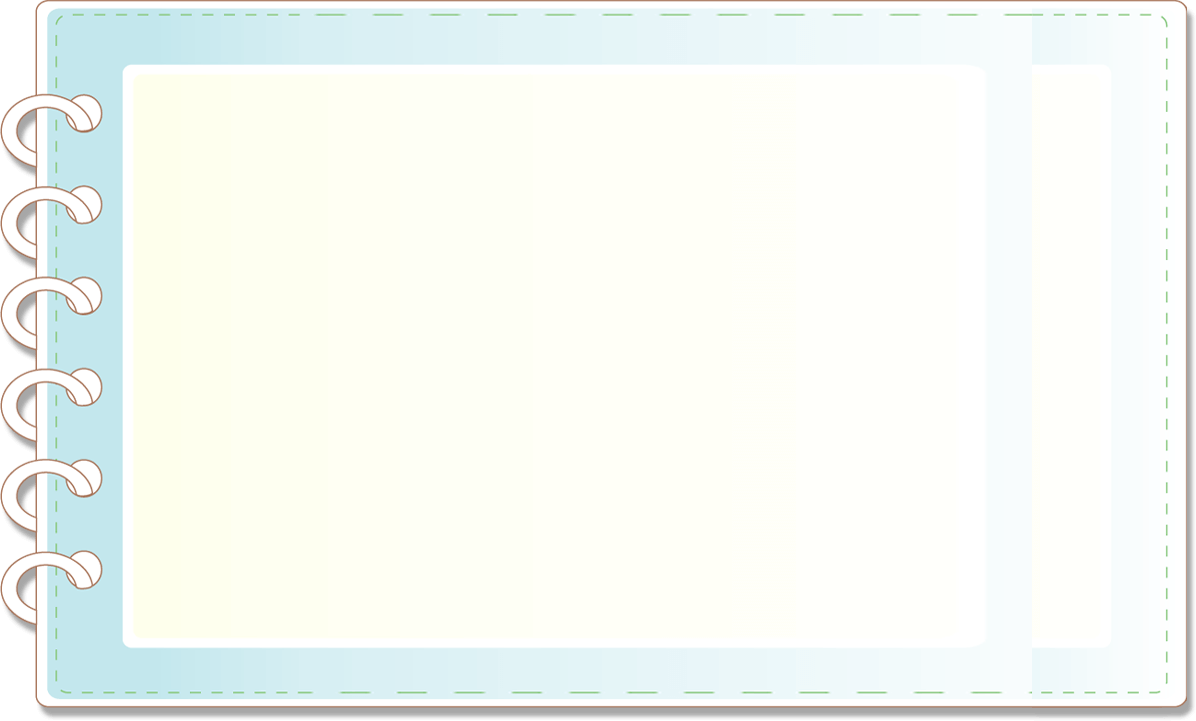 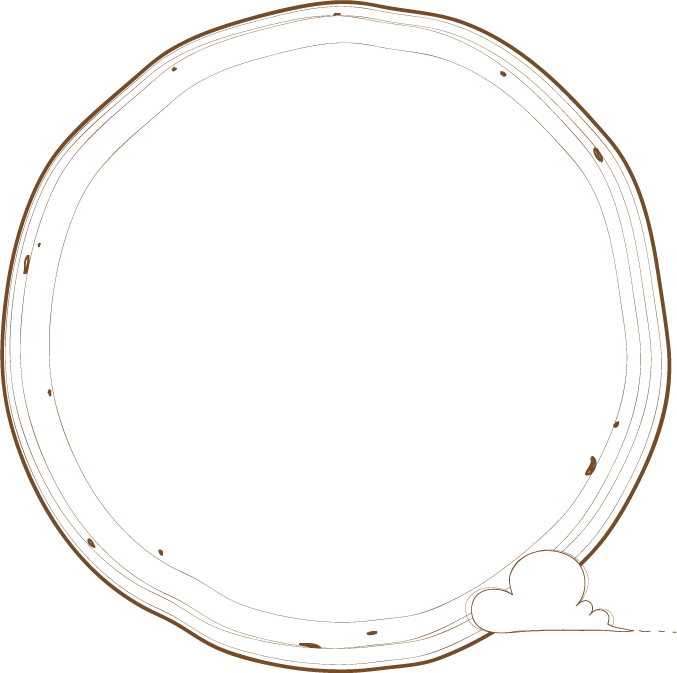 So s¸nh ®iÓm gièng 
vµ kh¸c nhau cña vÇn
 uªnh vµ uªch ?
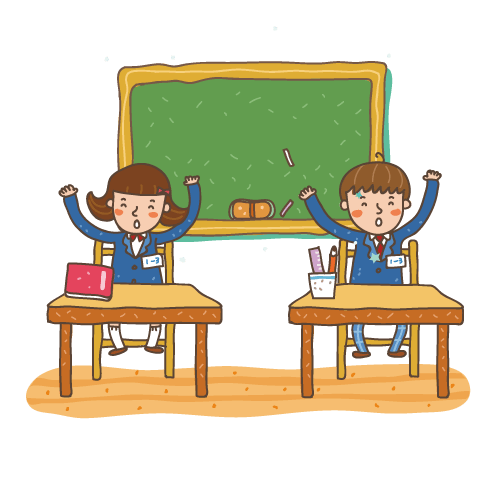 ĐiÓm gièng vµ kh¸c nhau cña vÇn
 uªnh vµ ueâch.
nh
uª
ch
1. Làm quen
Em h·y ph©n tÝch vµ ®¸nh vÇn
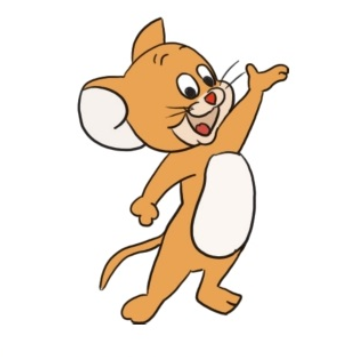 uªnh
uª
nh
uª- nh-uªnh
huªnh
nãi huªnh hoang
uªnh
h
hê – uªnh -huªnh
1. Làm quen
Em h·y ph©n tÝch vµ ®¸nh vÇn
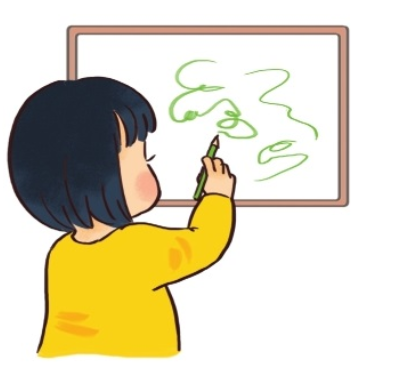 uªch
uª
ch
nguÖch
vÏ nghÖch ngo¹c
uª - ch - uªch
nguªch
ngê – uªch –nguªch – nÆng - nghuÖch
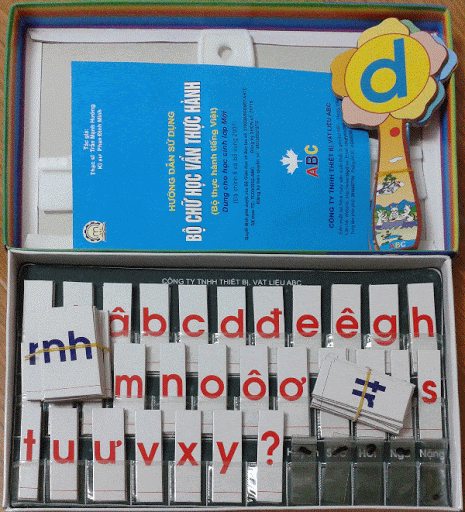 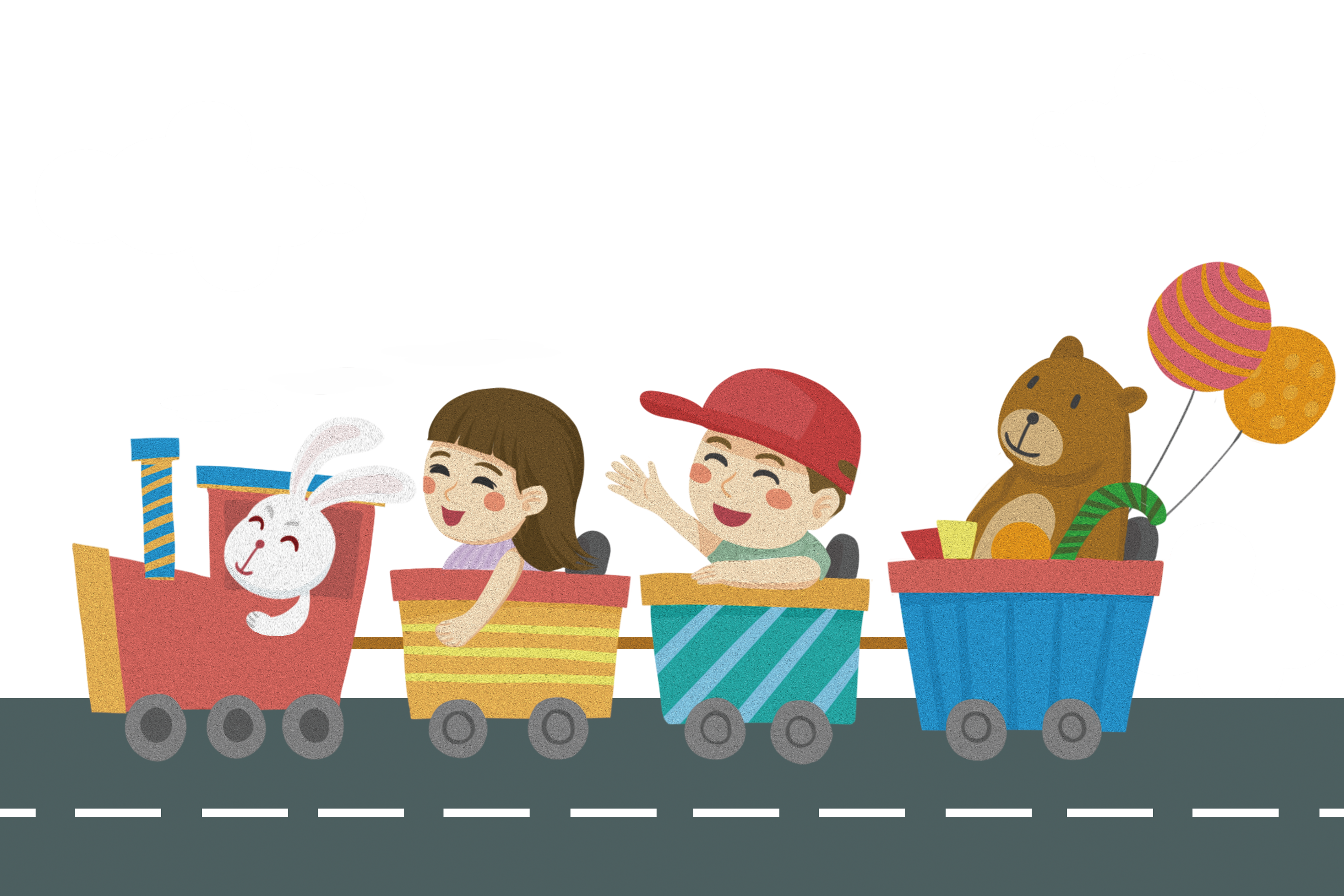 Cùng hát nào bạn ơi!
2. Tiếng nào có vần uªnh? Tiếng nào có vần uªch?
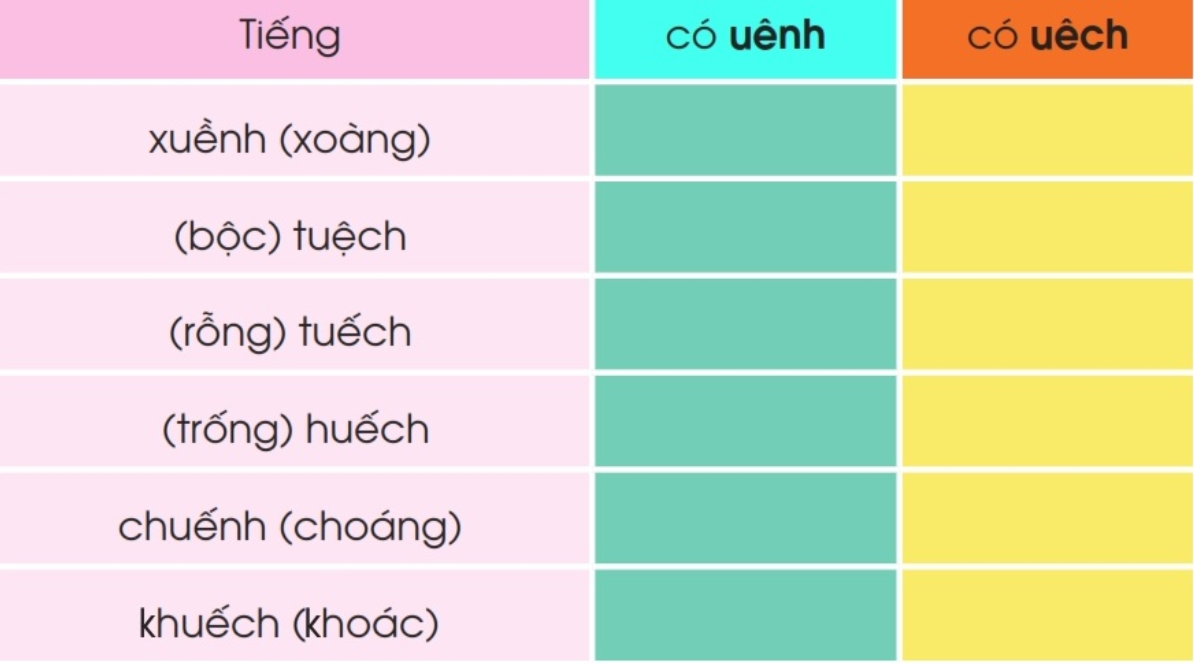 x
x
x
x
x
x
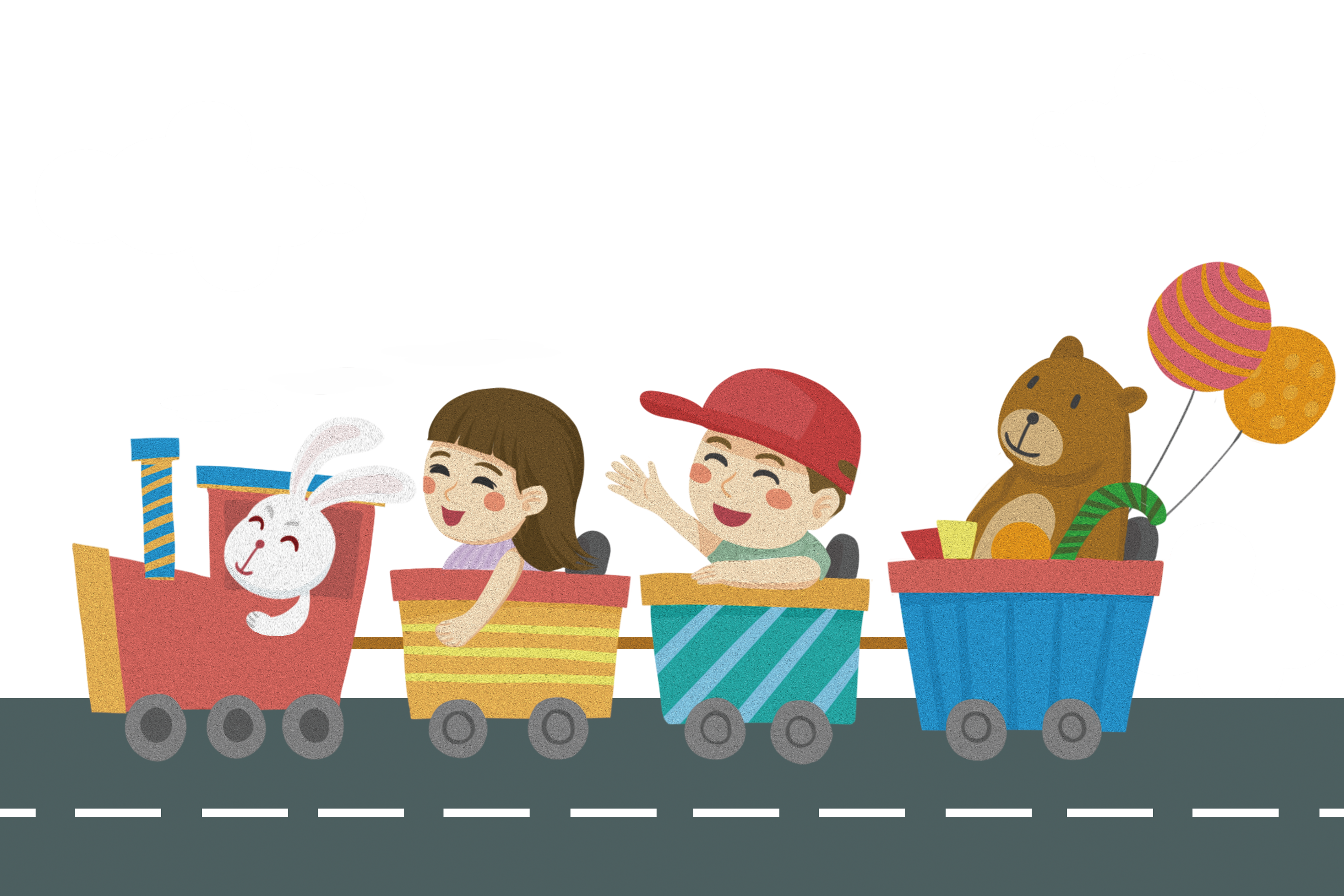 Nghỉ giải lao
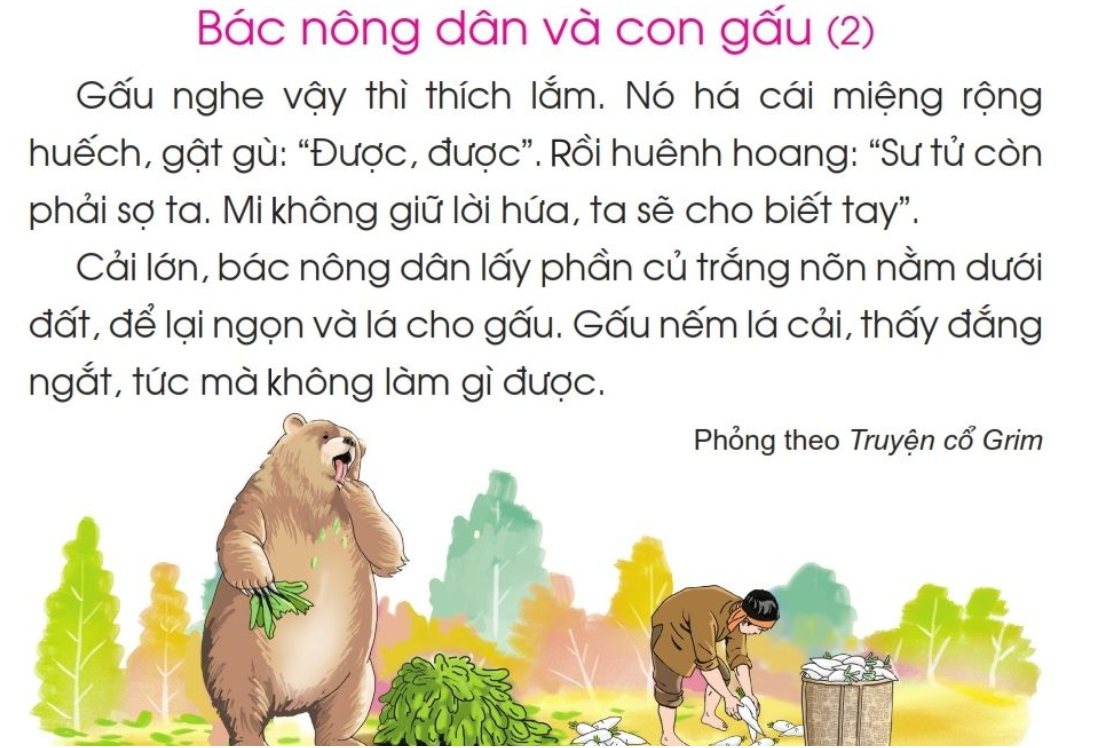 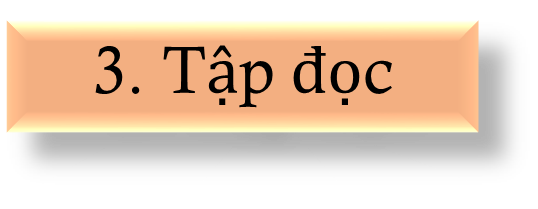 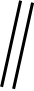 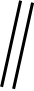 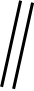 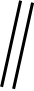 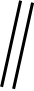 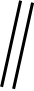 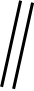 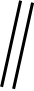 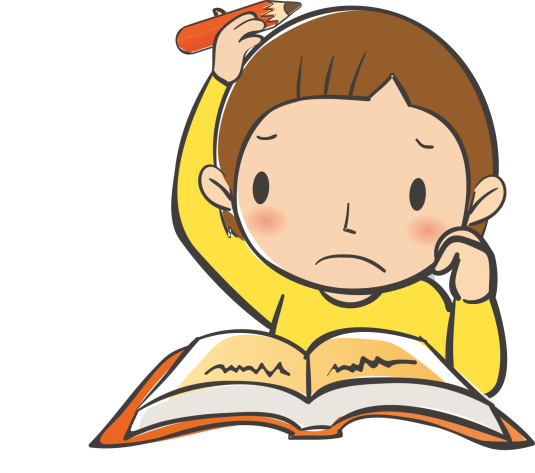 LuyÖn ®äc tõ?
MiÖng réng tuÕch          huªnh hoang
Tr¾ng nân                         ®¾ng ng¾t
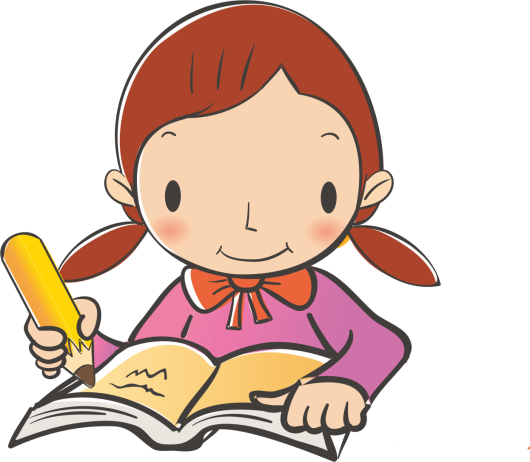 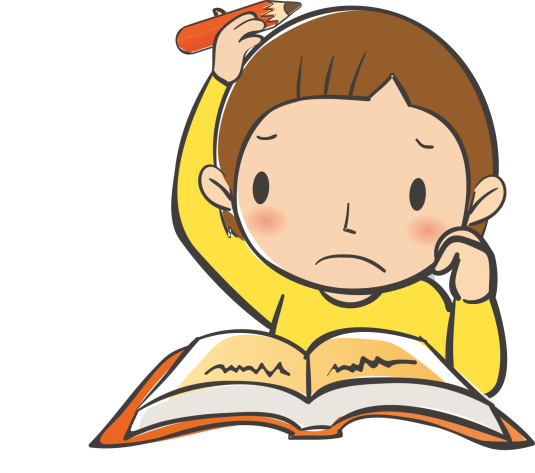 Gi¶I nghÜa tõ?
Huªnh hoang: Th¸I ®é khoe khoang nãi phãng lªn
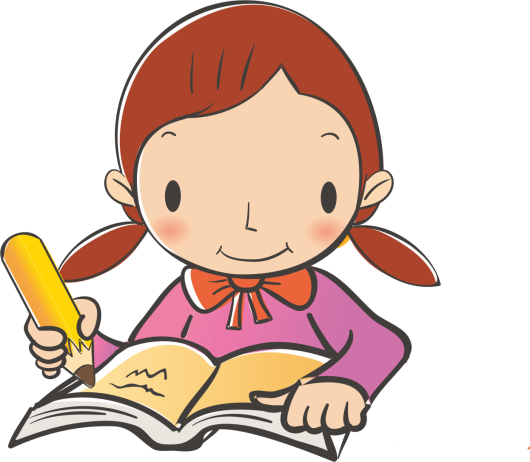 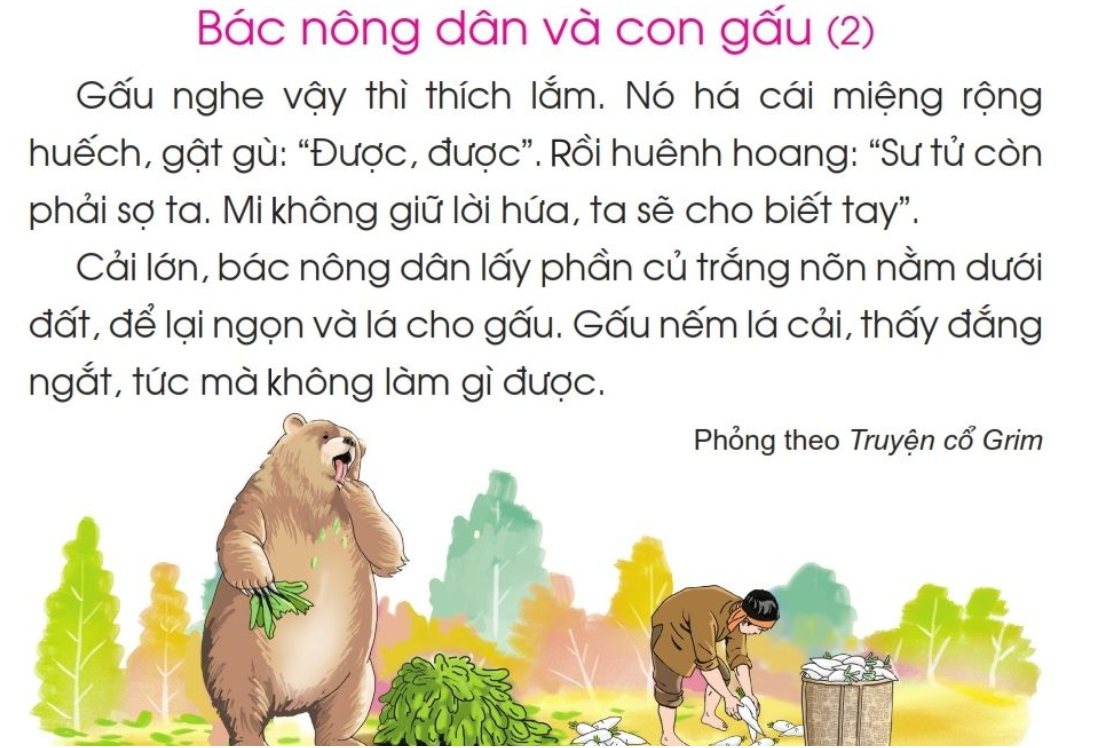 1
2
3
5
4
6
7
8
V× sao gÊu tøc mµ kh«ng lµm g× ®­u­îc? Chän ý ®óng.
?
a) V× b¸c n«ng d©n kháe h¬n gÊu.
b) V× b¸c n«ng d©n ®· lµm ®óng lêi høa.
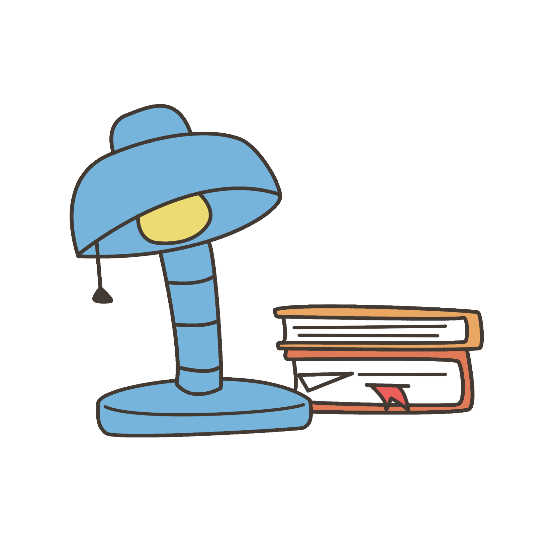 4. Tập viết
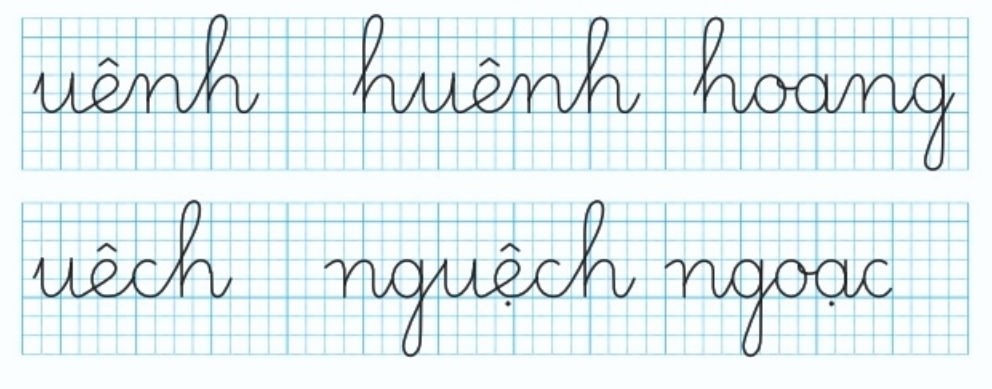 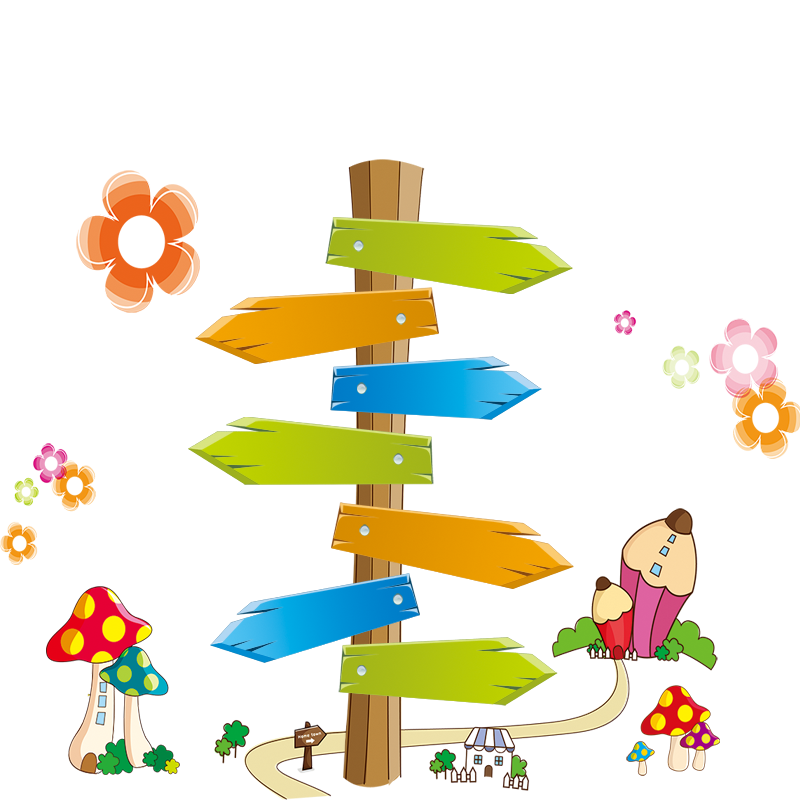 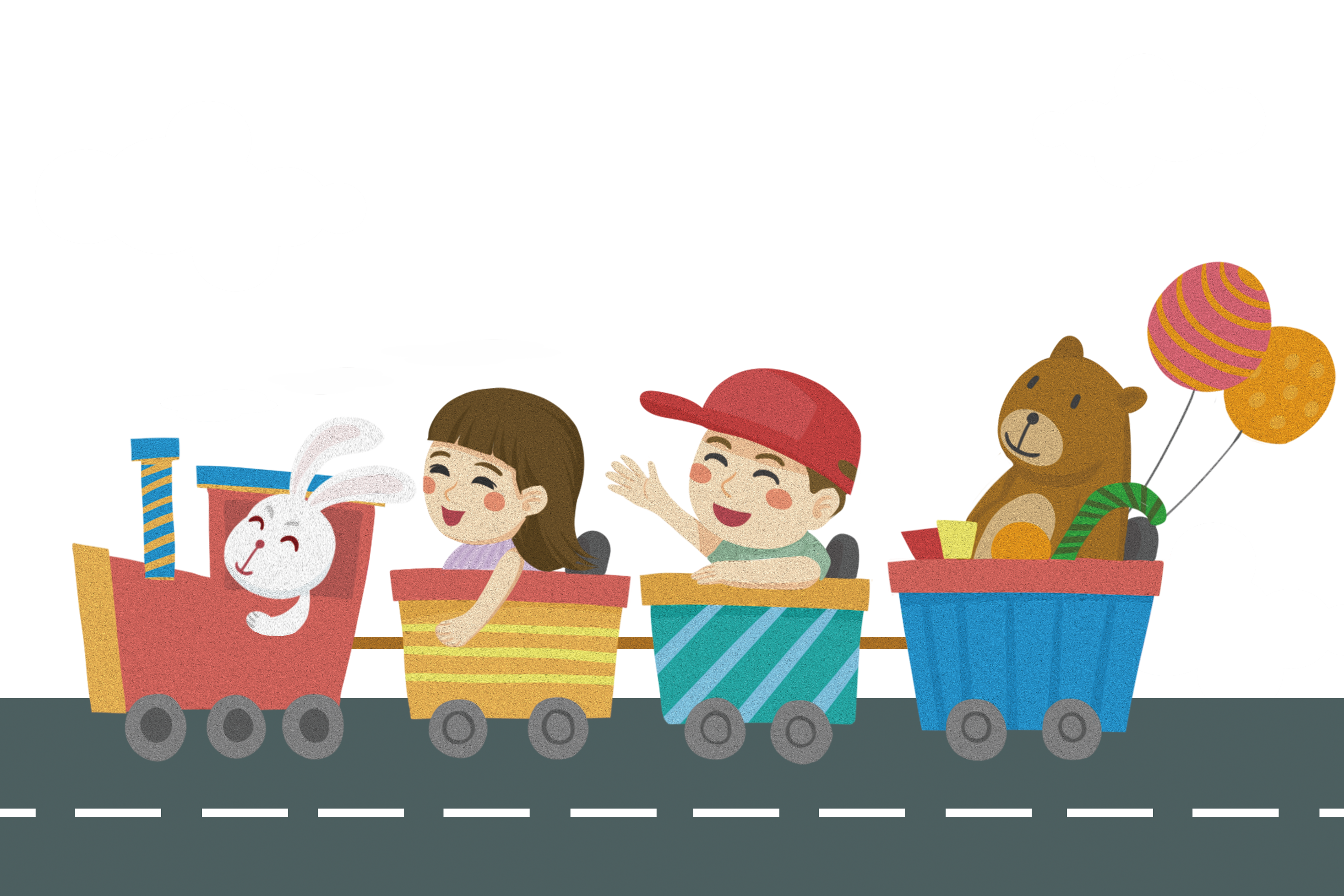 CHÀO TẠM BIỆT